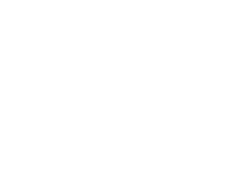 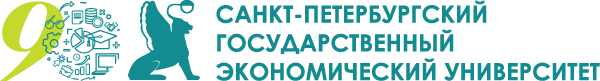 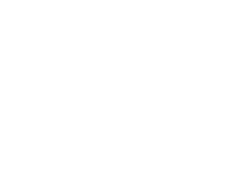 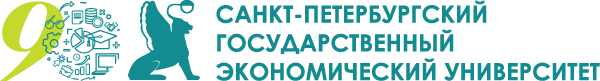 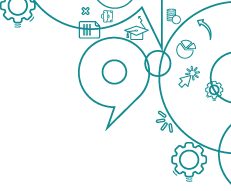 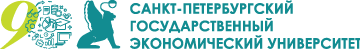 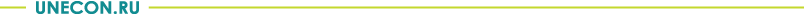 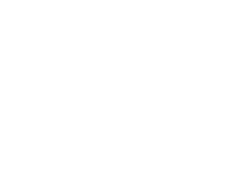 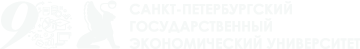 Пример градиентного фона
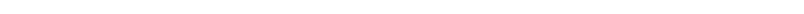 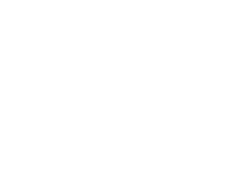 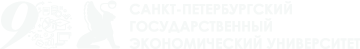 Пример градиентного фона
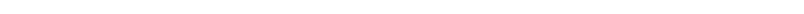 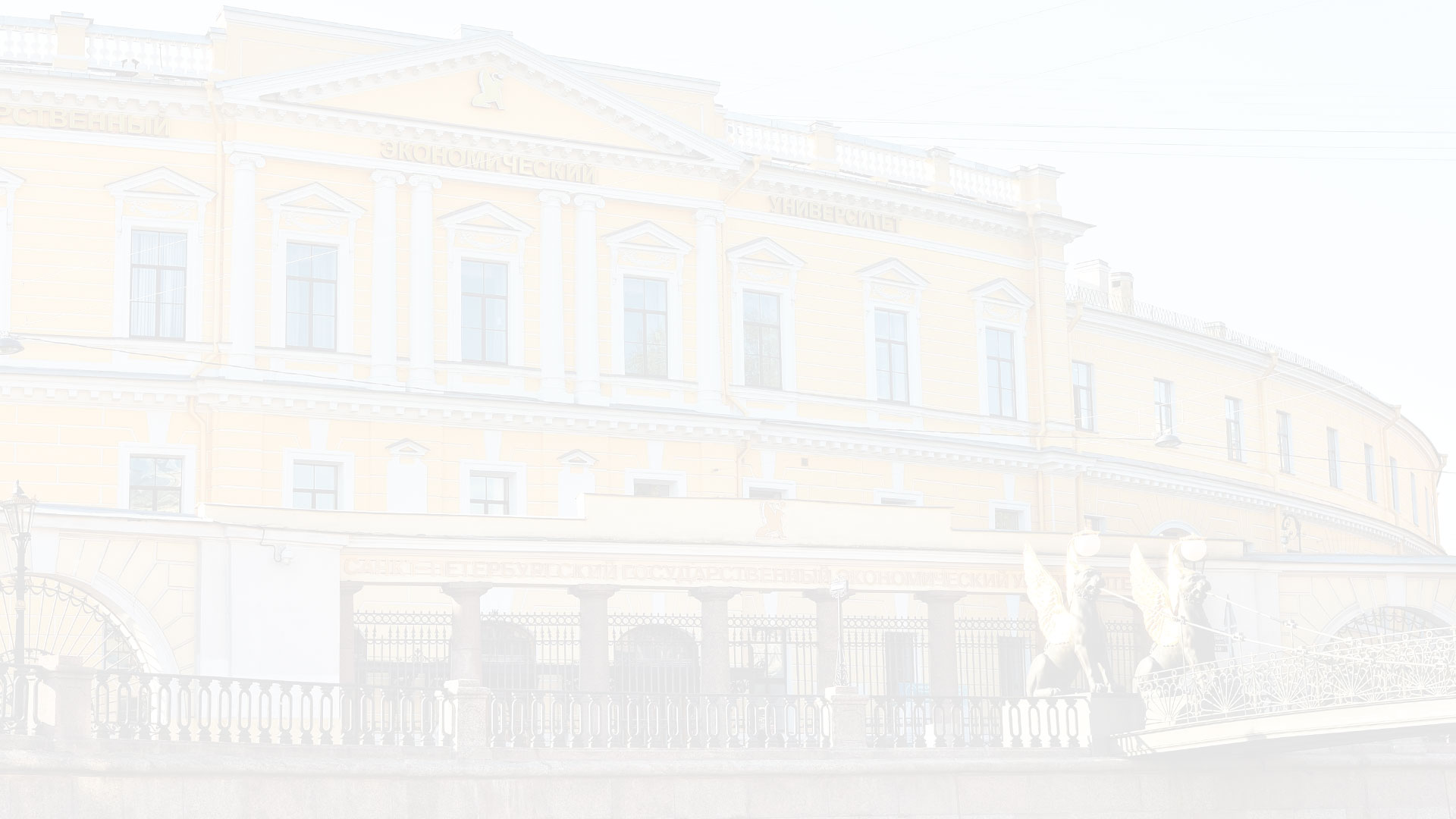 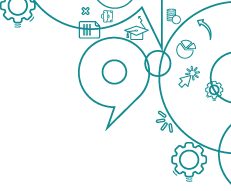 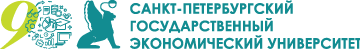 Примериспользования изображенияв качестве фона
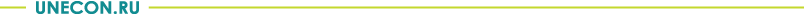 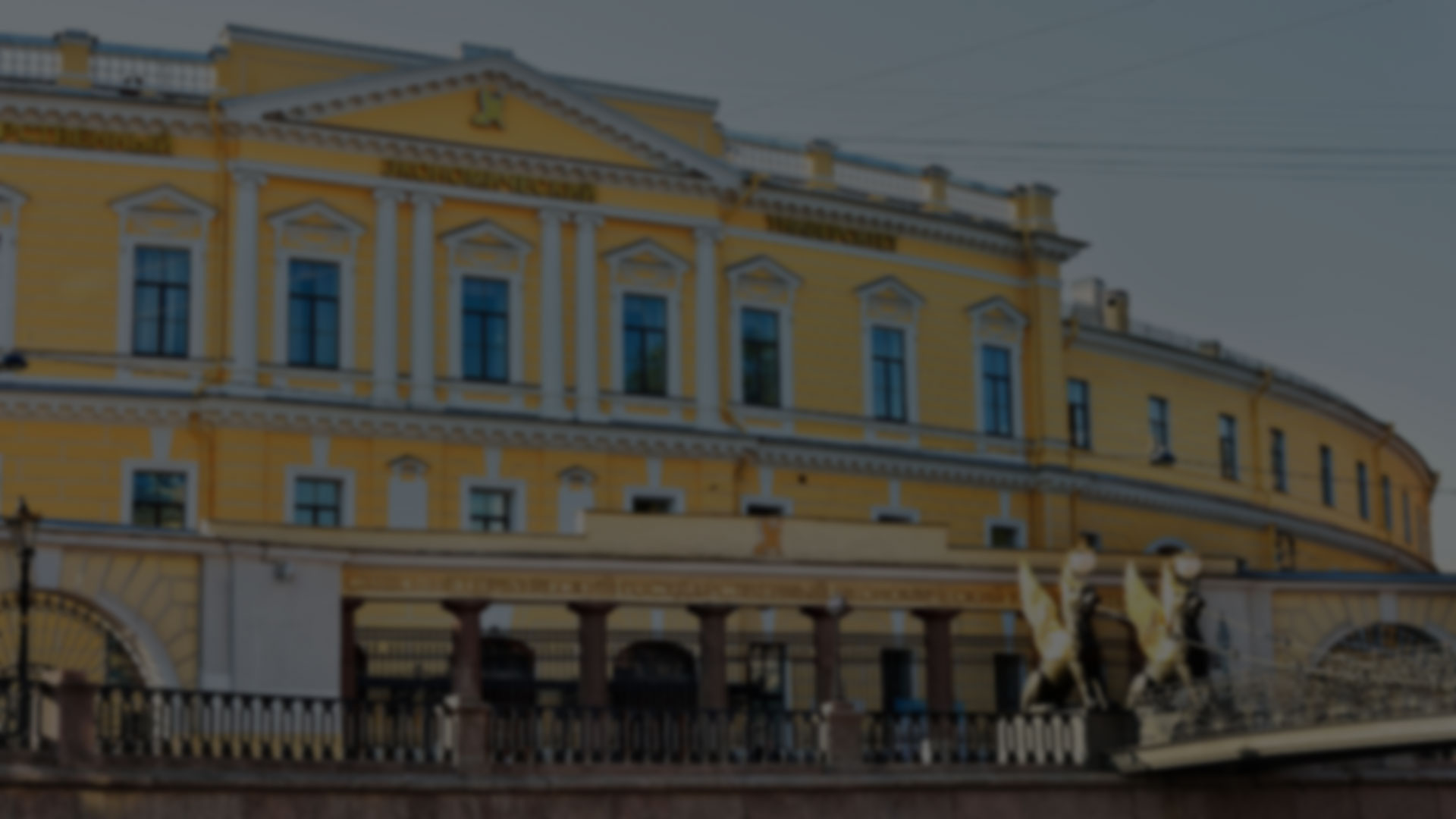 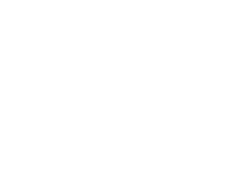 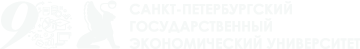 Примериспользования изображенияв качестве фона
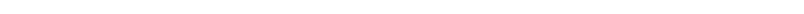 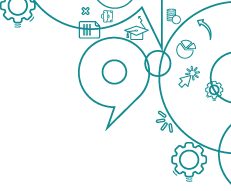 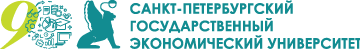 Пример оформления основных показателей
12
4
1000+
спикеров
пленарного заседания
панельные сессии
участников
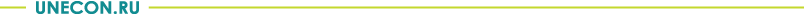 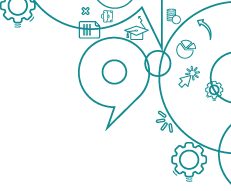 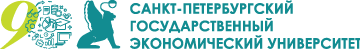 Пример оформления основных показателей
12
4
1000+
спикеров
пленарного заседания
панельные сессии
участников
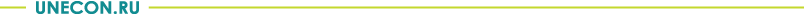 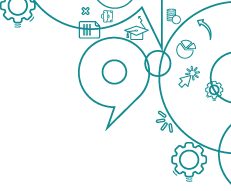 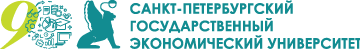 Пример использования иконок
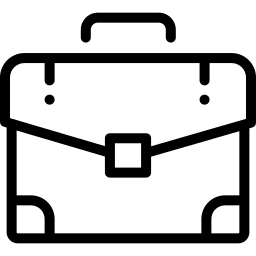 Заголовок
Заголовок
Заголовок
Заголовок
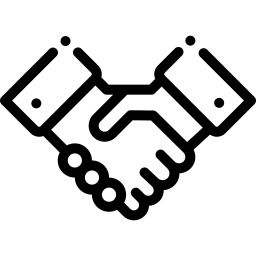 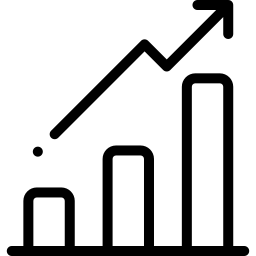 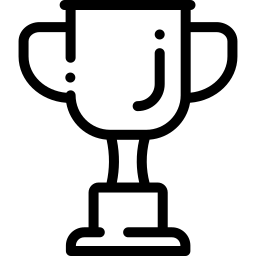 Описание
Описание
Описание
Описание
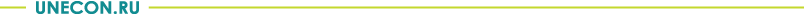 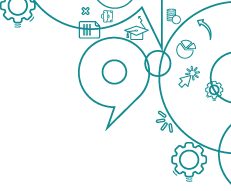 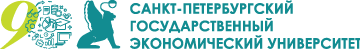 Пример вставки изображений
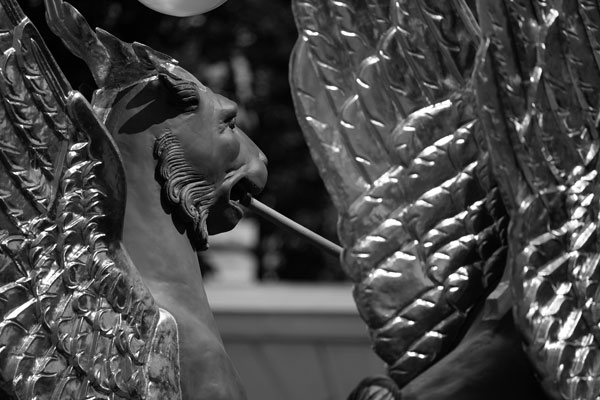 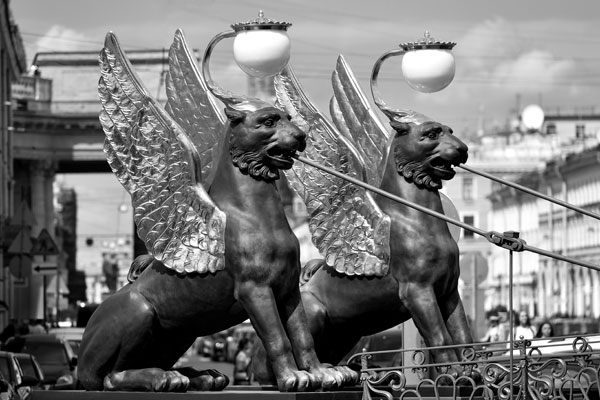 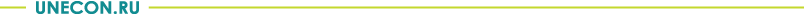 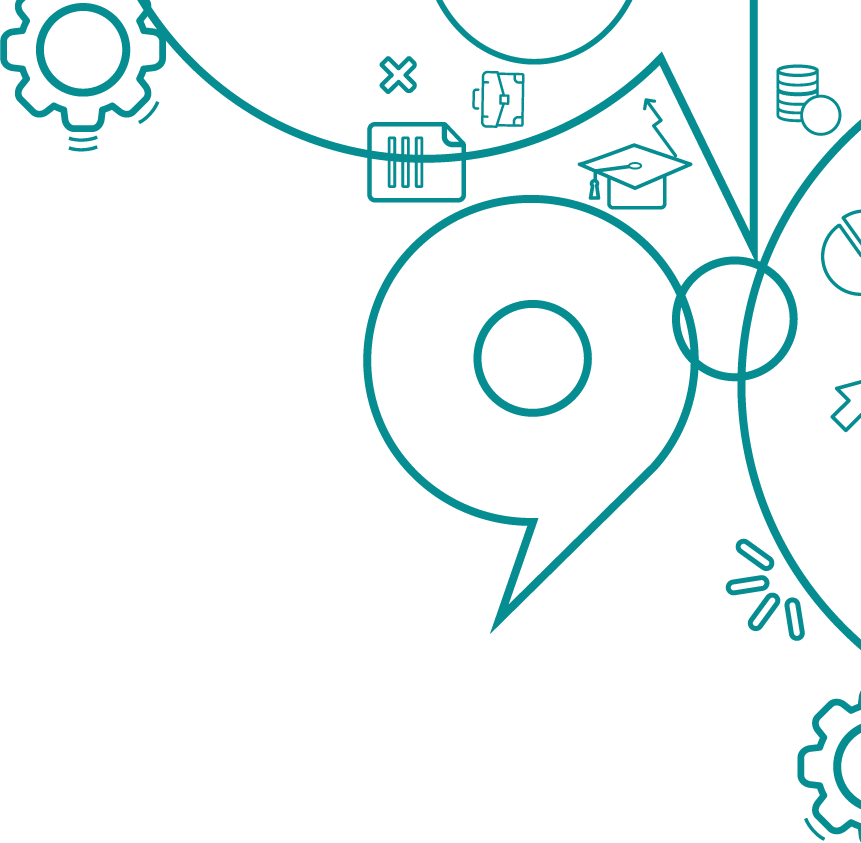 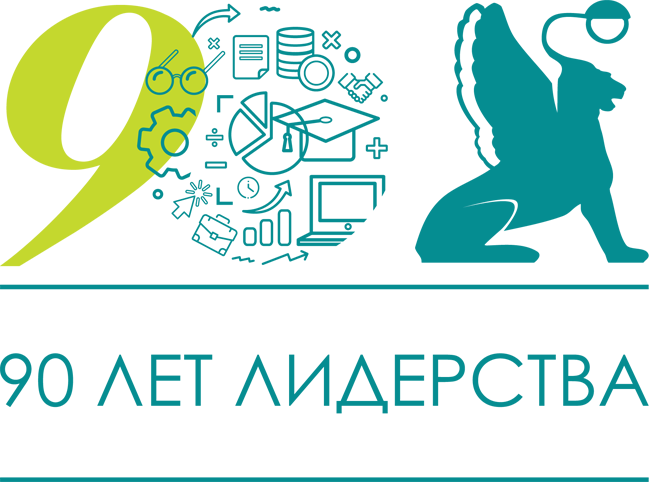